A Content-Centric Network for Autonomous Driving
Swarun Kumar
Lixin Shi, Stephanie Gil, Nabeel Ahmed, 
Dina Katabi and Daniela Rus
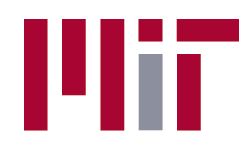 [Speaker Notes: Hi, I am Swarun Kumar from MIT. I am going to talk to you about a content-centric network for autonomous driving. 


This is joint work with my colleagues Lixin, Stephanie, Nabeel, Dina and Daniela.]
Much Interest in Autonomous Vehicles
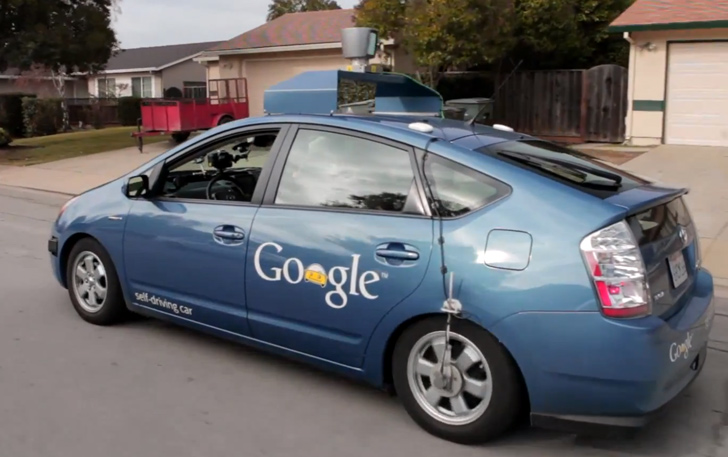 Google’s Autonomous Car
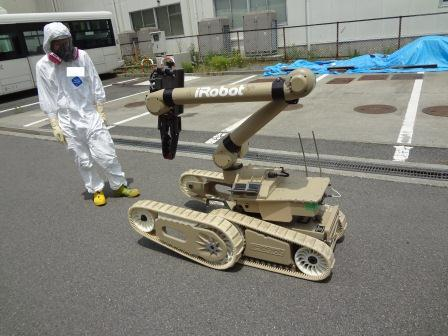 Benefits include lower traffic congestion, higher fuel efficiency, improved productivity
DARPA Urban Challenge (Team MIT)
Projected to save $100B/yr in US alone [WPI’07]
Robots for Disaster Areas (Fukushima)
[Speaker Notes: Recently, there has a been a lot of interest in autonomous vehicles

Perhaps the most well known initiative is the DARPA Urban challenge, in which, universities designed autonomous cars that can navigate on urban roads.

Another recent example is that of Google’s autonomous car which has traveled thousands of miles on public roads.

In fact, autonomous vehicles are not just restricted to cars on the road, but were also used to detect radiation during the recent Fukushima nuclear disaster. 

These autonomous vehicles provide multiple benefits including: 
Fewer traffic congestions,   
much higher fuel efficiency  and  
improved productivity

Estimates show that these benefits are projected to save billions of dollars in the US alone.]
“Expect them on the road by 2020”- General Motors
Nevada legalized testing autonomous vehicles. California, Florida expected to follow.

Autonomous Vehicles tested on Europe’s roads
[Speaker Notes: In fact, major companies are already building autonomous cars. And General Motors expects them on the road by 2020.

There is support from governments as well. In the US, Nevada has legalized testing autonomous vehicles on the road. Many other states, including California and Florida are expected to follow.

Similarly, multiple countries in Europe are encouraging testing autonomous cars on the road.
All this is great, but there is still one huge technical challenge that we have to address.]
Challenge: Safely Detecting Hidden Objects
Sensors on a car see only line of sight objects
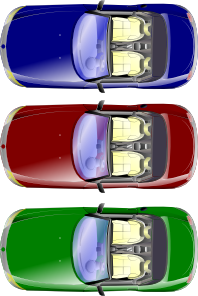 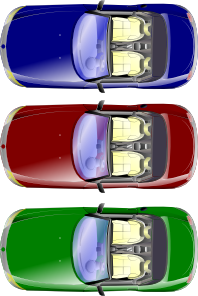 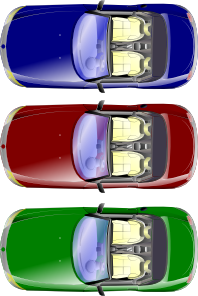 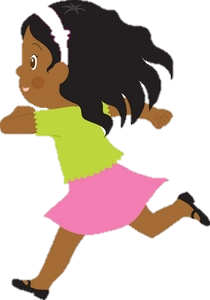 [Speaker Notes: Autonomous vehicles still can’t safely detect hidden objects.

In particular, sensors on any one autonomous car can only view objects in its direct line of sight. 

This is a significant safety challenge, because today, an autonomous car may fail to detect a kid running around the corner 

or a car pulling out of an occluded driveway.]
Challenge: Safely Detecting Hidden Objects
Sensors on a car see only line of sight objects

Hidden objects affect autonomous cars

“Google’s autonomous car requires occasional human intervention to prevent accident”

“Future of autonomous driving depends on detecting hidden objects & blind spots” - DARPA Challenge [JFR08]
[Speaker Notes: In fact hidden objects do affect today’s autonomous cars.

For example, Google’s autonomous car requires occasional human intervention to prevent accidents.

Similarly, according to the DARPA urban challenge, the future of commercial autonomous driving critically depends on how well cars can deal with blind spots and hidden objects.]
How can autonomous vehicles detect hidden objects?
Communication
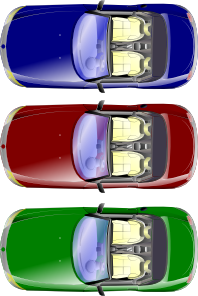 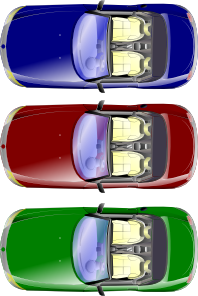 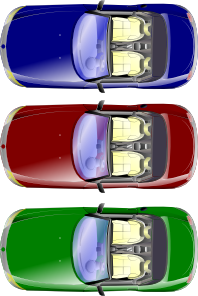 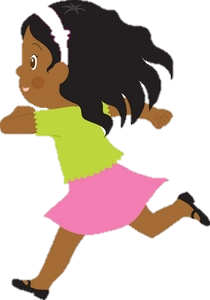 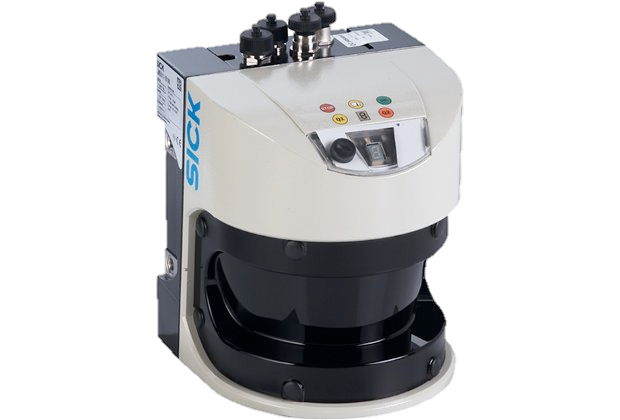 [Speaker Notes: So, the real question is how can autonomous vehicles detect hidden objects?

Of course, The natural answer is communication! 

In principle, these vehicles can communicate with static infrastructure, like a sensor on the road as shown here [pause]

Or even with other vehicles in the vicinity, to gather information about hidden objects beyond line of sight.]
How can autonomous vehicles detect hidden objects?
Communication
Expand field of view beyond line of sight 
Also valuable for human drivers – can react faster to objects they couldn’t see
[Speaker Notes: So, the real question is how can autonomous vehicles detect hidden objects?

Of course, The natural answer is communication! 

In principle, these vehicles can communicate with static infrastructure, like a sensor on the road as shown here [pause]

Or even with other vehicles in the vicinity, to gather information about hidden objects.

Hence, communication expands the field of view of a car beyond line of sight. 
Note that having access to a wider field of view beyond line of sight is also valuable for human drivers. Because now they have more time to react to objects that they couldn’t see before.]
Simply use past work on VANETs?
VANETs typically oblivious to application
Efficient routing 
Reliable message delivery
… (etc)

But, not integrated with specific applications
[Speaker Notes: In fact, people have looked at communication between vehicles using Vehicular Ad-hoc networks. So can we simply use this past work?

VANET protocols are typically oblivious to the application. Instead they focus on improving communication through 

efficient routing, 

reliable message delivery, 

etc.

Such protocols are generic and not directly integrated with specific applications.]
Autonomous Driving needs Tight Integration with Communication
Data is huge and time critical
Communication should focus on information most critical to the application
[Speaker Notes: However, autonomous driving needs tight integration with the communication system.There are two reasons for this.

First, the sensors on these autonomous vehicles generate Gb/s of data. In fact sensor data is like a 3D video stream of all objects in the environment.[stop video]

This generates a huge amount of time-critical data far beyond what wireless networks can support.

Thus, we should design communication systems that only sends information most critical to the application.]
Autonomous Driving needs Tight Integration with Communication
Data is huge and time critical
Communication should focus on information most critical to the application
Don’t know who has the desired content 
In typical networks, you know your destination
Instead, autonomous car seeks sensor data from part of the road, e.g. an intersection
It doesn’t know which car has this information
Focus on content as opposed to accessing a particular destination
[Speaker Notes: The second issue is that autonomous vehicles don’t know who has the content they desire.

In today’s networks, you know which destination has the content you seek. Say, for CNN.com, you access CNN’s server.

But, in autonomous driving, a car wants sensor data from some part of the road, e.g., an intersection. 

And it doesn’t even know which car has that information. Maybe it’s the red BMW or maybe it’s nobody!

So the whole communication system should focus on accessing content as opposed to accessing a particular destination.]
CarSpeak
Integrates communication with path planning and navigation in autonomous vehicles
Has a content centric design 
 content, i.e. parts of road, is a first class citizen
New MAC design where content, not senders, contend for the medium
Implemented & evaluated on real autonomous vehicles
[Speaker Notes: In the rest of this talk, I will present CarSpeak. [pause]

CarSpeak is a communication system for autonomous driving that is integrated with path planning and navigation. 

CarSpeak has a content centric design where content, describing parts of the road, is a first class citizen

We designed a new MAC protocol where content, instead of senders contend for the wireless medium.

We implemented and evaluated CarSpeak on real autonomous vehicles.]
What is “content” and how do we represent it?


2. How do we disseminate this content?
[Speaker Notes: For this, we need to answer two main questions.

First, what is the content that autonomous vehicles care about and how do we represent it?

Second, how can senders go about disseminating this content?]
What is “content” and how do we represent it?


2. How do we disseminate this content?
[Speaker Notes: Let me start with the first question.

That is, What is content and how do we represent it.]
What is “content” and how do we represent it?
Content is sensor data from cubes in the environment
z
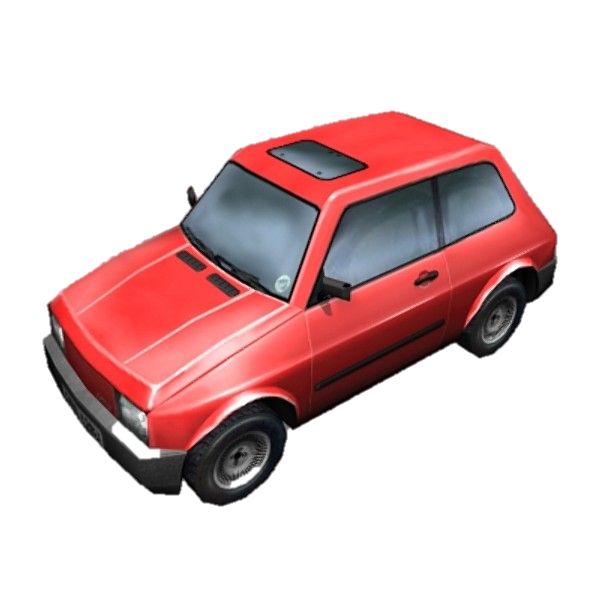 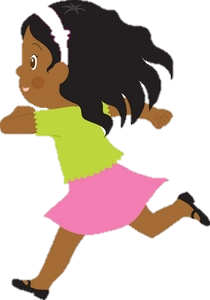 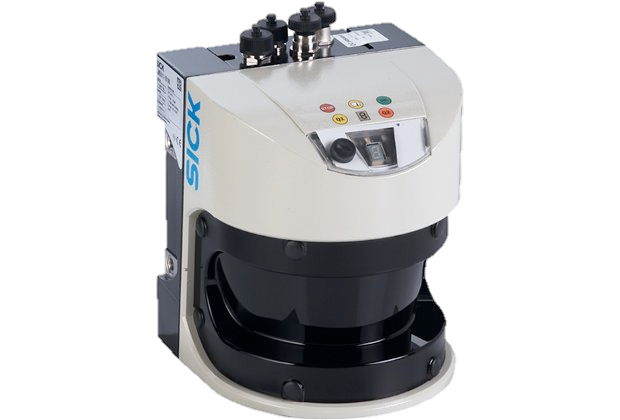 How do we represent these cubes in environment?
[Speaker Notes: The first answer is very simple.

For autonomous vehicles, content is any sensor information that describes a cube of the environment.

For example, the autonomous car might be interested in information from the gray cube as shown.
So the real question is, how do we represent these cubes in the environment.]
Ideally…
Obtain low resolution view of environment
Zoom in for higher resolution view of a smaller part of environment
z
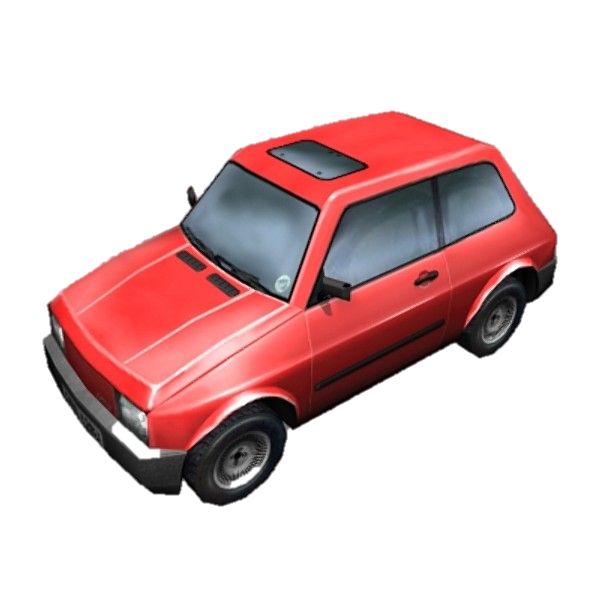 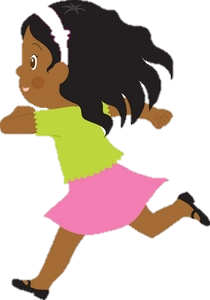 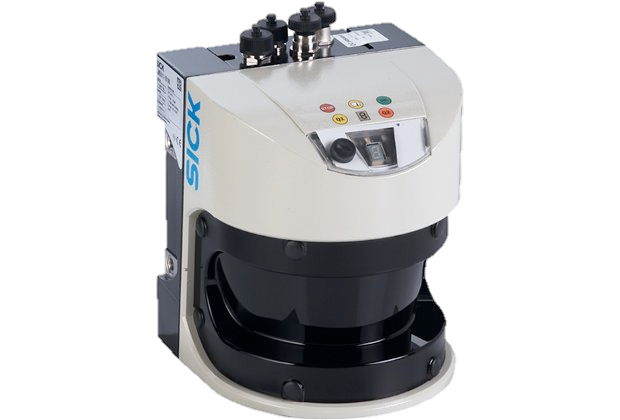 [Speaker Notes: Ideally, we need a representation where cars can obtain a low resolution view of  their environment.

Based on this low resolution view, the cars can then zoom in to obtain a higher resolution view of a smaller part of the environment.

For example, in our case, the car should ideally obtain a low resolution view of a big cubical region that surrounds it.

And based on this information, it can decide to zoom in for a high resolution view of the smaller cube containing what looks like a pedestrian.

So effectively, we need to have a recursive representation of the environment that makes best use of available bandwidth by zooming in only on required content.]
Ideally…
Obtain low resolution view of environment
Zoom in for higher resolution view of a smaller part of environment
z
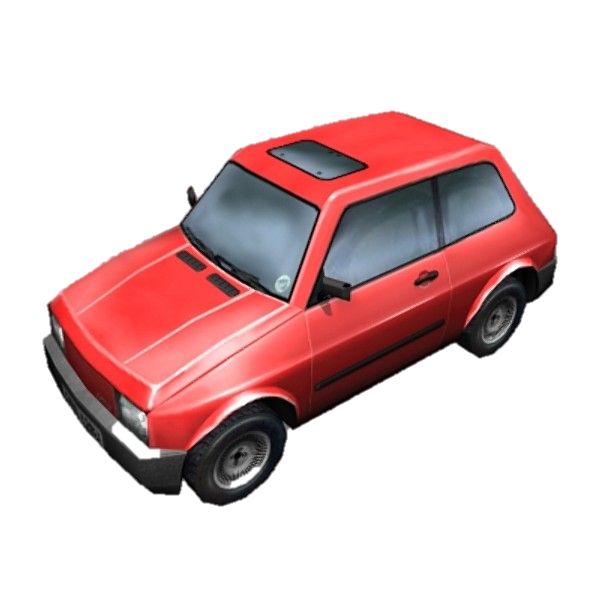 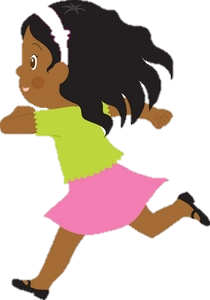 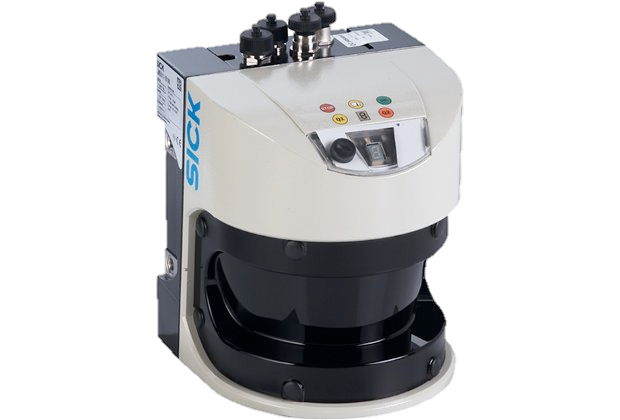 [Speaker Notes: Ideally, we need a representation where cars can obtain a low resolution view of  their environment.

Based on this low resolution view, the cars can then zoom in to obtain a higher resolution view of a smaller part of the environment.

For example, in our case, the car should ideally obtain a low resolution view of a big cubical region that surrounds it.

And based on this information, it can decide to zoom in for a high resolution view of the smaller cube containing what looks like a pedestrian.

So effectively, we need to have a recursive representation of the environment that makes best use of available bandwidth by zooming in only on required content.]
Ideally…
Obtain low resolution view of environment
Zoom in for higher resolution view of a smaller part of environment
z
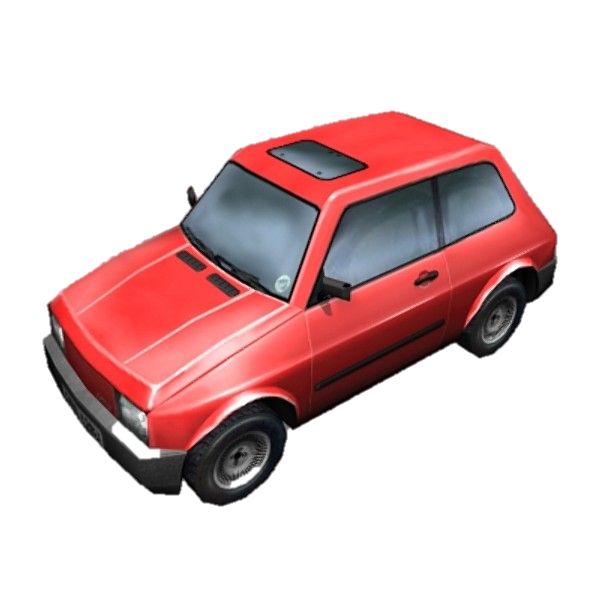 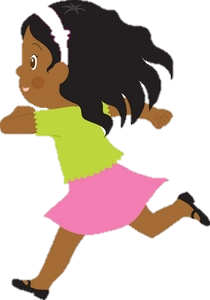 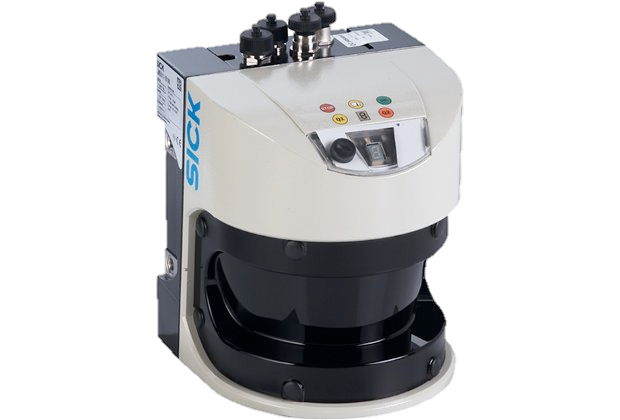 [Speaker Notes: Ideally, we need a representation where cars can obtain a low resolution view of  their environment.

Based on this low resolution view, the cars can then zoom in to obtain a higher resolution view of a smaller part of the environment.

For example, in our case, the car should ideally obtain a low resolution view of a big cubical region that surrounds it.

And based on this information, it can decide to zoom in for a high resolution view of the smaller cube containing what looks like a pedestrian.

So effectively, we need to have a recursive representation of the environment that makes best use of available bandwidth by zooming in only on required content.]
Ideally…
Obtain low resolution view of environment
Zoom in for higher resolution view of a smaller part of environment
z
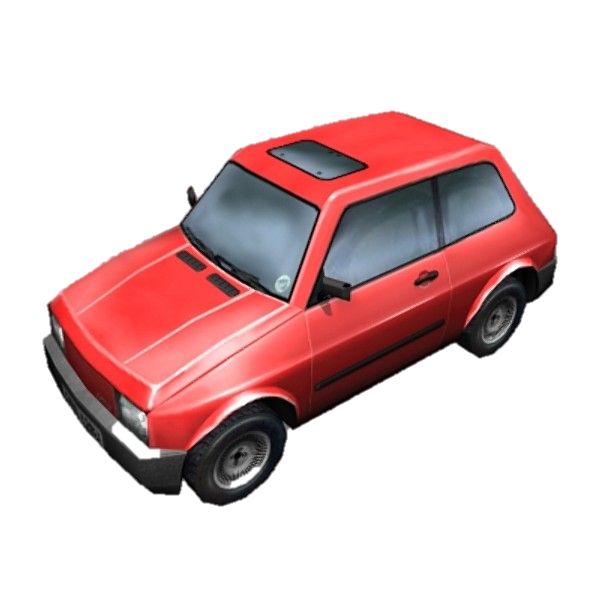 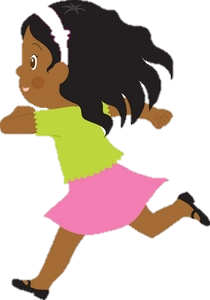 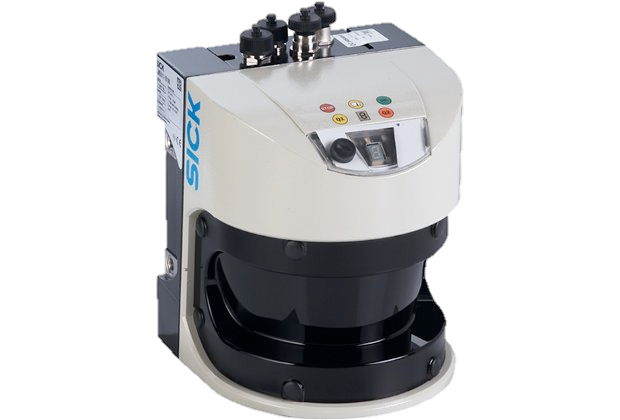 Need recursive representation that makes best use of available wireless bandwidth
[Speaker Notes: Ideally, we need a representation where cars can obtain a low resolution view of  their environment.

Based on this low resolution view, the cars can then zoom in to obtain a higher resolution view of a smaller part of the environment.

For example, in our case, the car should ideally obtain a low resolution view of a big cubical region that surrounds it.

And based on this information, it can decide to zoom in for a high resolution view of the smaller cube containing what looks like a pedestrian.

So effectively, we need to have a recursive representation of the environment that makes best use of available bandwidth by zooming in only on required content.]
Representing Content in CarSpeak
Consider large cube encompassing environment
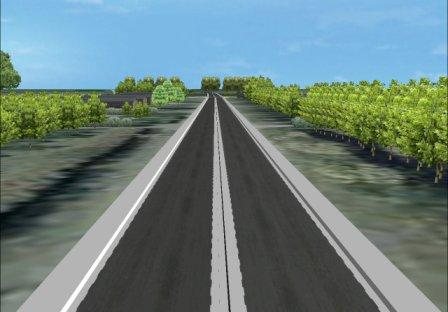 [Speaker Notes: So let me now tell you how CarSpeak achieves this recursive representation of content.

To achieve this, let us first consider a large cube which encompasses the environment.

We now divide this cube into 8 smaller cubes.

We repeat this process recursively, and divide each one of these cubes into smaller and smaller cubes.

We stop when the smallest cubes are nearly point objects smaller than 1 mm.

Just like any other recursive structure, we can represent this recursion by a tree.

Each vertex in the tree represents a cube in the environment.

We label them by a unique ID depending on their position in the tree.

Now, suppose a car wants information about some cube at a particular resolution.

To identify the cube, it specifies the unique ID of the corresponding vertex in the tree.

And for the resolution, it provides the depth of the sub-tree needed from below this vertex
So we now understand how to represent content in terms of recursive cubes.]
Representing Content in CarSpeak
Consider large cube encompassing environment
Recursively divide into 8 smaller cubes
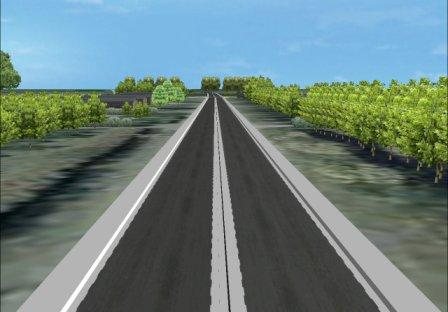 [Speaker Notes: So let me now tell you how CarSpeak achieves this recursive representation of content.

To achieve this, let us first consider a large cube which encompasses the environment.

We now divide this cube into 8 smaller cubes.

We repeat this process recursively, and divide each one of these cubes into smaller and smaller cubes.

We stop when the smallest cubes are nearly point objects smaller than 1 mm.

Just like any other recursive structure, we can represent this recursion by a tree.

Each vertex in the tree represents a cube in the environment.

We label them by a unique ID depending on their position in the tree.

Now, suppose a car wants information about some cube at a particular resolution.

To identify the cube, it specifies the unique ID of the corresponding vertex in the tree.

And for the resolution, it provides the depth of the sub-tree needed from below this vertex
So we now understand how to represent content in terms of recursive cubes.]
Representing Content in CarSpeak
Consider large cube encompassing environment
Recursively divide into 8 smaller cubes
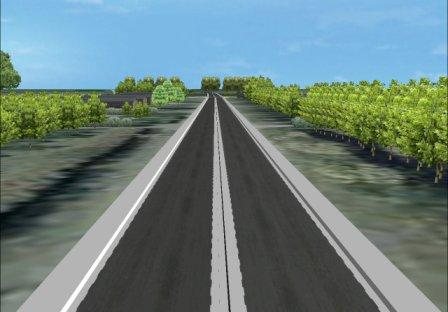 [Speaker Notes: So let me now tell you how CarSpeak achieves this recursive representation of content.

To achieve this, let us first consider a large cube which encompasses the environment.

We now divide this cube into 8 smaller cubes.

We repeat this process recursively, and divide each one of these cubes into smaller and smaller cubes.

We stop when the smallest cubes are nearly point objects smaller than 1 mm.

Just like any other recursive structure, we can represent this recursion by a tree.

Each vertex in the tree represents a cube in the environment.

We label them by a unique ID depending on their position in the tree.

Now, suppose a car wants information about some cube at a particular resolution.

To identify the cube, it specifies the unique ID of the corresponding vertex in the tree.

And for the resolution, it provides the depth of the sub-tree needed from below this vertex
So we now understand how to represent content in terms of recursive cubes.]
Representing Content in CarSpeak
Consider large cube encompassing environment
Recursively divide into 8 smaller cubes
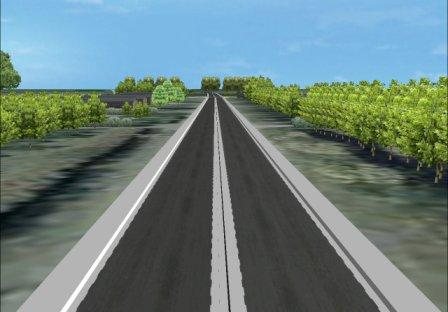 [Speaker Notes: So let me now tell you how CarSpeak achieves this recursive representation of content.

To achieve this, let us first consider a large cube which encompasses the environment.

We now divide this cube into 8 smaller cubes.

We repeat this process recursively, and divide each one of these cubes into smaller and smaller cubes.

We stop when the smallest cubes are nearly point objects smaller than 1 mm.

Just like any other recursive structure, we can represent this recursion by a tree.

Each vertex in the tree represents a cube in the environment.

We label them by a unique ID depending on their position in the tree.

Now, suppose a car wants information about some cube at a particular resolution.

To identify the cube, it specifies the unique ID of the corresponding vertex in the tree.

And for the resolution, it provides the depth of the sub-tree needed from below this vertex
So we now understand how to represent content in terms of recursive cubes.]
Representing Content in CarSpeak
Consider large cube encompassing environment
Recursively divide into 8 smaller cubes
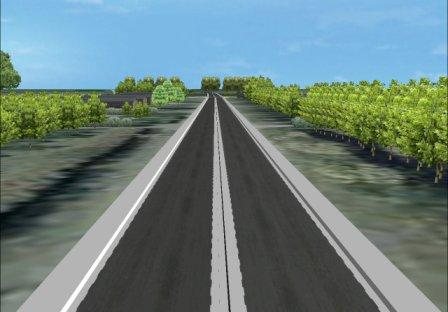 [Speaker Notes: So let me now tell you how CarSpeak achieves this recursive representation of content.

To achieve this, let us first consider a large cube which encompasses the environment.

We now divide this cube into 8 smaller cubes.

We repeat this process recursively, and divide each one of these cubes into smaller and smaller cubes.

We stop when the smallest cubes are nearly point objects smaller than 1 mm.

Just like any other recursive structure, we can represent this recursion by a tree.

Each vertex in the tree represents a cube in the environment.

We label them by a unique ID depending on their position in the tree.

Now, suppose a car wants information about some cube at a particular resolution.

To identify the cube, it specifies the unique ID of the corresponding vertex in the tree.

And for the resolution, it provides the depth of the sub-tree needed from below this vertex
So we now understand how to represent content in terms of recursive cubes.]
Representing Content in CarSpeak
Consider large cube encompassing environment
Recursively divide into 8 smaller cubes
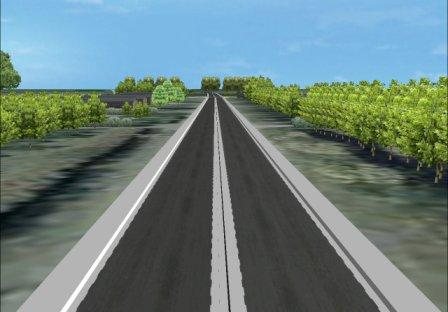 [Speaker Notes: So let me now tell you how CarSpeak achieves this recursive representation of content.

To achieve this, let us first consider a large cube which encompasses the environment.

We now divide this cube into 8 smaller cubes.

We repeat this process recursively, and divide each one of these cubes into smaller and smaller cubes.

We stop when the smallest cubes are nearly point objects smaller than 1 mm.

Just like any other recursive structure, we can represent this recursion by a tree.

Each vertex in the tree represents a cube in the environment.

We label them by a unique ID depending on their position in the tree.

Now, suppose a car wants information about some cube at a particular resolution.

To identify the cube, it specifies the unique ID of the corresponding vertex in the tree.

And for the resolution, it provides the depth of the sub-tree needed from below this vertex
So we now understand how to represent content in terms of recursive cubes.]
Representing Content in CarSpeak
Consider large cube encompassing environment
Recursively divide into 8 smaller cubes
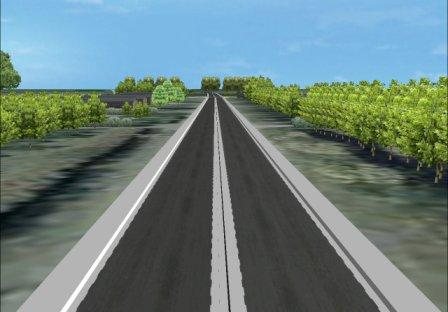 Cubes
Tree Representation
[Speaker Notes: So let me now tell you how CarSpeak achieves this recursive representation of content.

To achieve this, let us first consider a large cube which encompasses the environment.

We now divide this cube into 8 smaller cubes.

We repeat this process recursively, and divide each one of these cubes into smaller and smaller cubes.

We stop when the smallest cubes are nearly point objects smaller than 1 mm.

Just like any other recursive structure, we can represent this recursion by a tree.

Each vertex in the tree represents a cube in the environment.

We label them by a unique ID depending on their position in the tree.

Now, suppose a car wants information about some cube at a particular resolution.

To identify the cube, it specifies the unique ID of the corresponding vertex in the tree.

And for the resolution, it provides the depth of the sub-tree needed from below this vertex
So we now understand how to represent content in terms of recursive cubes.]
Representing Content in CarSpeak
Consider large cube encompassing environment
Recursively divide into 8 smaller cubes
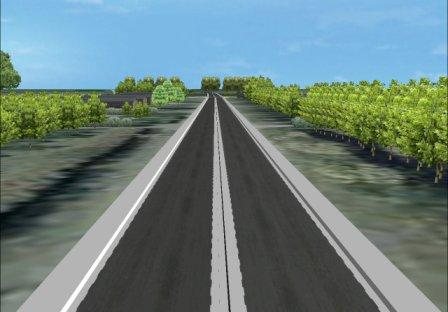 Vertex ID
Cubes
Tree Representation
[Speaker Notes: So let me now tell you how CarSpeak achieves this recursive representation of content.

To achieve this, let us first consider a large cube which encompasses the environment.

We now divide this cube into 8 smaller cubes.

We repeat this process recursively, and divide each one of these cubes into smaller and smaller cubes.

We stop when the smallest cubes are nearly point objects smaller than 1 mm.

Just like any other recursive structure, we can represent this recursion by a tree.

Each vertex in the tree represents a cube in the environment.

We label them by a unique ID depending on their position in the tree.

Now, suppose a car wants information about some cube at a particular resolution.

To identify the cube, it specifies the unique ID of the corresponding vertex in the tree.

And for the resolution, it provides the depth of the sub-tree needed from below this vertex
So we now understand how to represent content in terms of recursive cubes.]
Representing Content in CarSpeak
Consider large cube encompassing environment
Recursively divide into 8 smaller cubes
Car needs cube at resolution
(vertex ID
, depth)
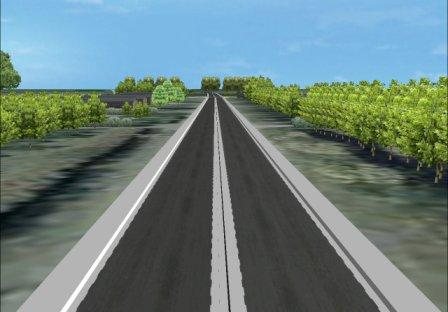 Vertex ID
Depth
Cubes
Tree Representation
[Speaker Notes: So let me now tell you how CarSpeak achieves this recursive representation of content.

To achieve this, let us first consider a large cube which encompasses the environment.

We now divide this cube into 8 smaller cubes.

We repeat this process recursively, and divide each one of these cubes into smaller and smaller cubes.

We stop when the smallest cubes are nearly point objects smaller than 1 mm.

Just like any other recursive structure, we can represent this recursion by a tree.

Each vertex in the tree represents a cube in the environment.

We label them by a unique ID depending on their position in the tree.

Now, suppose a car wants information about some cube at a particular resolution.

To identify the cube, it specifies the unique ID of the corresponding vertex in the tree.

And for the resolution, it provides the depth of the sub-tree needed from below this vertex
So we now understand how to represent content in terms of recursive cubes.]
What Info does Autonomous Car Need?
Looks for obstacle free paths to destination
Needs to know which parts of environment:
Are empty and safe to pass through
Are occupied and unsafe to pass through
z
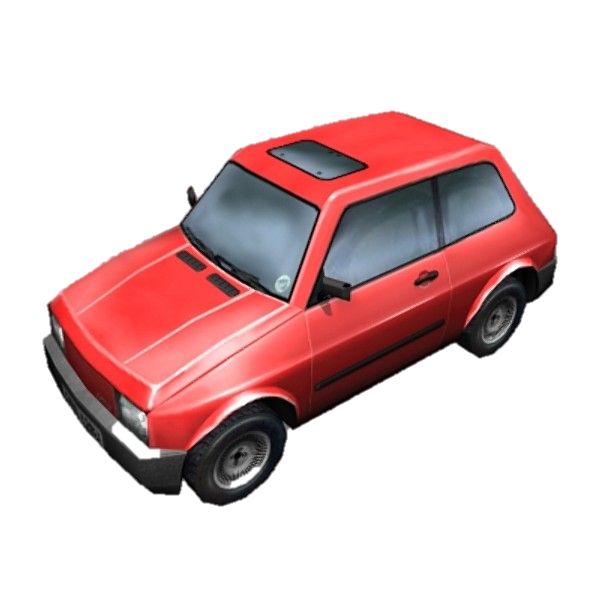 X
[Speaker Notes: But what kind of information does an autonomous car need from these cubes?

Basically, an autonomous car is just looking for obstacle free paths to safely get to its destination.

So it needs to know which parts of its environment…. 

… are empty and therefore safe to pass through.

.. And are occupied and therefore unsafe to pass through]
What Info does Autonomous Car Need?
Each cube has one bit: Empty (0) or Occupied (1)
If cube is empty 
all cubes inside are empty
0
0
0
0
0
0
0
0

[Speaker Notes: So all that we need to say about a cube is one bit – 0 if it’s empty or 1 if it’s occupied.

Of course if a cube is empty, everything cube inside it is also empty.

In contrast, if a cube is occupied, it doesn’t mean everything inside it is occupied. It just means that at least one cube inside it is occupied.]
What Info does Autonomous Car Need?
Each cube has one bit: Empty (0) or Occupied (1)
If cube is empty 
 all cubes inside are empty
If cube is occupied 
 at least one cube inside is occupied
0
0
1
0
1

[Speaker Notes: So all that we need to say about a cube is one bit – 0 if it’s empty or 1 if it’s occupied.

Of course if a cube is empty, everything cube inside it is also empty.

In contrast, if a cube is occupied, it doesn’t mean everything inside it is occupied. It just means that at least one cube inside it is occupied.]
Compactly Representing Data
Level 1 has 8 bits where 0-empty, 1-occupied
1
0
0
0
1
0
0
0
0
[Speaker Notes: So let’s see how we can use this method to compactly represent this data.

Let’s say that this is our cube of interest, and again, green refers to empty and red refers to occupied.

As before, we can represent this using a tree. 

The first level of the tree has 8 bits, where 0 refers to empty and 1 refers to occupied.
 
Now every empty cube is completely empty, none of these 0’s need to be expanded to the 2nd level of the tree.

Only the 1 is expanded, if we want to see inside this cube at more resolution.

Now as we zoom further into this cube, only 1’s need to be expanded and all 0’s will terminate.
Thus, we can use this method to compress information about the cube efficiently. [pause]
So we now have the tools to both represent content and compress information that cars need.]
Compactly Representing Data
Level 1 has 8 bits where 0-empty, 1-occupied
None of 0 nodes need to be expanded
1
0
0
0
1
0
0
0
0
[Speaker Notes: So let’s see how we can use this method to compactly represent this data.

Let’s say that this is our cube of interest, and again, green refers to empty and red refers to occupied.

As before, we can represent this using a tree. 

The first level of the tree has 8 bits, where 0 refers to empty and 1 refers to occupied.
 
Now every empty cube is completely empty, none of these 0’s need to be expanded to the 2nd level of the tree.

Only the 1 is expanded, if we want to see inside this cube at more resolution.

Now as we zoom further into this cube, only 1’s need to be expanded and all 0’s will terminate.
Thus, we can use this method to compress information about the cube efficiently. [pause]
So we now have the tools to both represent content and compress information that cars need.]
Compactly Representing Data
Level 1 has 8 bits where 0-empty, 1-occupied
None of 0 nodes need to be expanded
Expand 1 node to see inside at more resolution
1
0
0
0
1
0
0
0
0
0
0
1
0
0
0
0
0
[Speaker Notes: So let’s see how we can use this method to compactly represent this data.

Let’s say that this is our cube of interest, and again, green refers to empty and red refers to occupied.

As before, we can represent this using a tree. 

The first level of the tree has 8 bits, where 0 refers to empty and 1 refers to occupied.
 
Now every empty cube is completely empty, none of these 0’s need to be expanded to the 2nd level of the tree.

Only the 1 is expanded, if we want to see inside this cube at more resolution.

Now as we zoom further into this cube, only 1’s need to be expanded and all 0’s will terminate.
Thus, we can use this method to compress information about the cube efficiently. [pause]
So we now have the tools to both represent content and compress information that cars need.]
Compactly Representing Data
Level 1 has 8 bits where 0-empty, 1-occupied
None of 0 nodes need to be expanded
Expand 1 node to see inside at more resolution
1
0
0
0
1
0
0
0
0
0
0
1
0
0
0
0
0
Tree representation compresses data efficiently
0
0
1
0
0
0
0
1
[Speaker Notes: So let’s see how we can use this method to compactly represent this data.

Let’s say that this is our cube of interest, and again, green refers to empty and red refers to occupied.

As before, we can represent this using a tree. 

The first level of the tree has 8 bits, where 0 refers to empty and 1 refers to occupied.
 
Now every empty cube is completely empty, none of these 0’s need to be expanded to the 2nd level of the tree.

Only the 1 is expanded, if we want to see inside this cube at more resolution.

Now as we zoom further into this cube, only 1’s need to be expanded and all 0’s will terminate.
Thus, we can use this method to compress information about the cube efficiently. [pause]
So we now have the tools to both represent content and compress information that cars need.]
What is “content” and how do we represent it?


2. How do we disseminate this content?
[Speaker Notes: So let’s move on to our next question.

How do we disseminate this content?]
How do we disseminate this content?
Autonomous cars collect huge amount of data

 Cannot flood medium with all their data
[Speaker Notes: As we said earlier, autonomous cars collect a huge amount of sensor information. 

So, they cannot simply flood the medium with all their data.]
A Request-Response Approach
[Speaker Notes: That’s why, CarSpeak adopts a request response approach.]
A Request-Response Approach
Car requests only data of interest
E.g. at blind spots, intersections, etc.
Cars which sense the data, may respond
Request
for R
z
Response for R
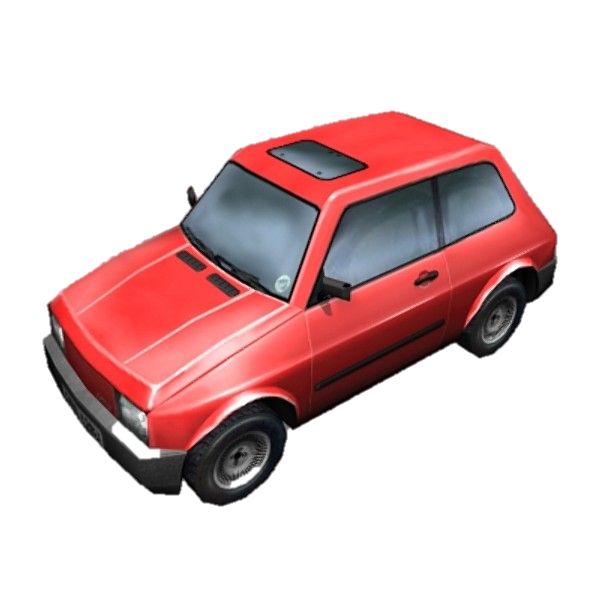 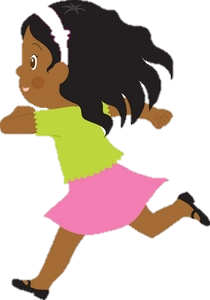 Cube R
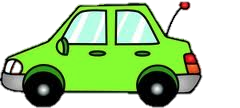 [Speaker Notes: A car requests a cube that it is interested in, for e.g. its blind spot, the next intersection, etc.

Vehicles which possess this information can respond with sensor data in that cube. 

In this example,  [animate], the red car wants to know about the area around the intersection in its blind spot –that is cube R.  

So, [animate] the red car sends a request for R. 

[animate] And the green Car can send a response for R.]
Challenge 1: Who Should Respond?
[Speaker Notes: To make this request-response approach work we need to address multiple challenges. 

The first challenge is: [animate] who should respond to a particular request? [pause]
This challenge is better described with an example.]
Challenge 1: Who Should Respond?
Naïve solution 1:  Simply let all cars respond
 A lot of redundant data
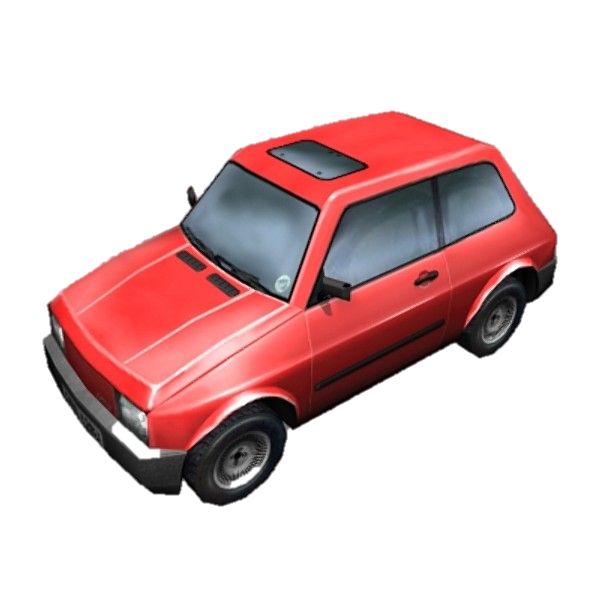 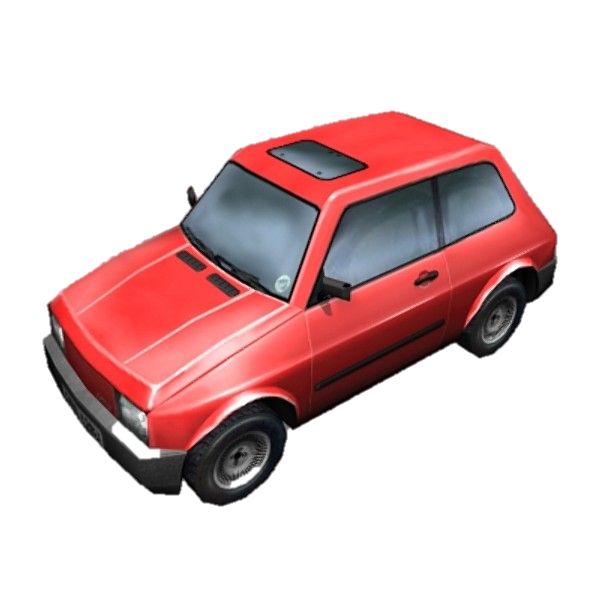 Cube R
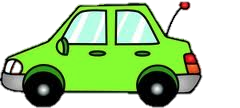 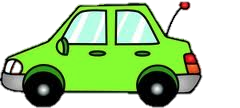 [Speaker Notes: Say someone sends a request for the cube in the picture. Which of the four cars should answer?

One naïve solution is to make all cars respond. 

This of course will cause a lot of overlap and wasted bandwidth.]
Challenge 1: Who Should Respond?
Naïve solution 2:  One car respond; others who hear it suppress their response
Responder leaves before sending all packets
Different cars have different perspectives
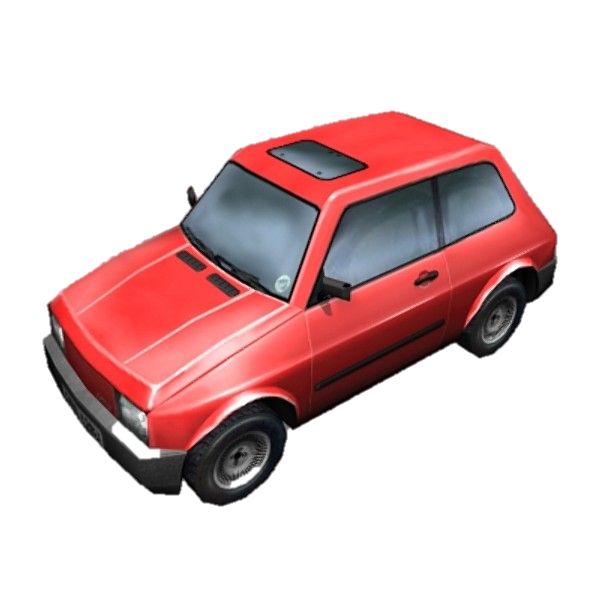 Need to balance data diversity with data overlap
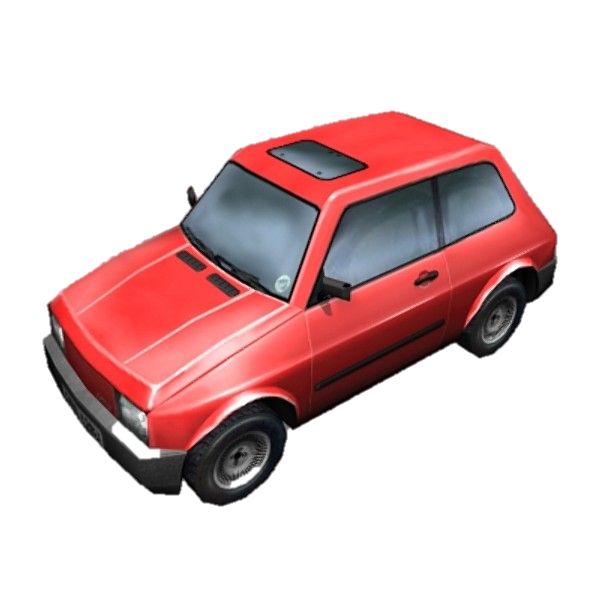 Cube R
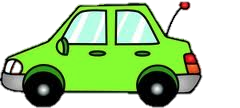 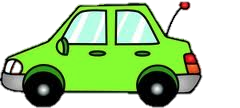 [Speaker Notes: What if we instead make just one car respond? [pause]
This too is problematic. 

First, [animate] the responder may leave the network before it has sending all packets in the cube.

More importantly, [animate] different cars offer different perspectives; for example some may see the intersection from the left while others from the right; some may see a pedestrian, others may have the pedestrian occluded. 
[Pause]

What we need is a solution that balance data diversity with data overlap. [pause]]
Solution: Random Walks
Content of the cube (i.e., its subtree) is divided into packets
Each car uses a different random walk to transmit  packets
If one car transmits  Eventually finishes walk
If multiple cars transmit  Overlap is minimum
[Speaker Notes: Our solution is to make the cars use random walks as they disseminate the information about a particular cube. 

Specifically, the content of the cube (that is its subtree) is divided into packets. 

Each vehicle that has information about the requested cube, uses a different random walk to for sending packets in cube. 

For example, one car may walk the packets in the cube along the blue line, while another does so along the red line. 

If only one car has data about the cube, then it eventually finishes its random walk and sends all the data it has about the cube.

However, if multiple cars have data about the cube, they will transmit different packets at any time. This will minimize the overlap. [pause]]
Challenge 2: Ensure medium is shared fairly by requested content
Request for Cube 2
Request for Cube 1
Cube 2
Cube 1
[Speaker Notes: The second challenge is to ensure that medium is shared equally by all content of interest.

Consider for example two cubes 1 and 2.

Let us say that cube 1 has requested by some car.

And cube 2 gets requested by some other car.


Cube 1 has 5 vehicles observing it, while cube 2 just has one.

Traditional wireless protocols like 802.11, provide an equal share of the medium to all contending senders. As a consequence, Cube 1 gets 5 times the share of the medium that Cube 2 does. 

Ideally, we need a medium access protocol which ensures 

that cube 1 and cube 2’s share are equal regardless of the number of vehicles viewing these cubes.
So how can we achieve this?]
Challenge 2: Ensure medium is shared fairly by requested content
5 cars see Cube 1
One car sees Cube 2
Request for Cube 2
Request for Cube 1
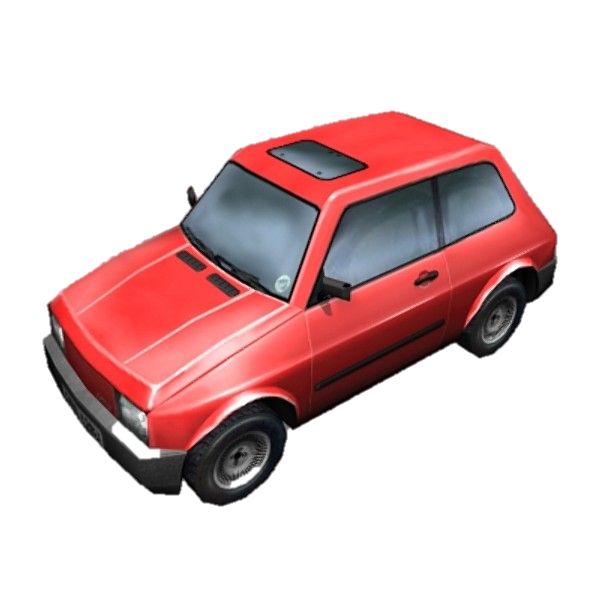 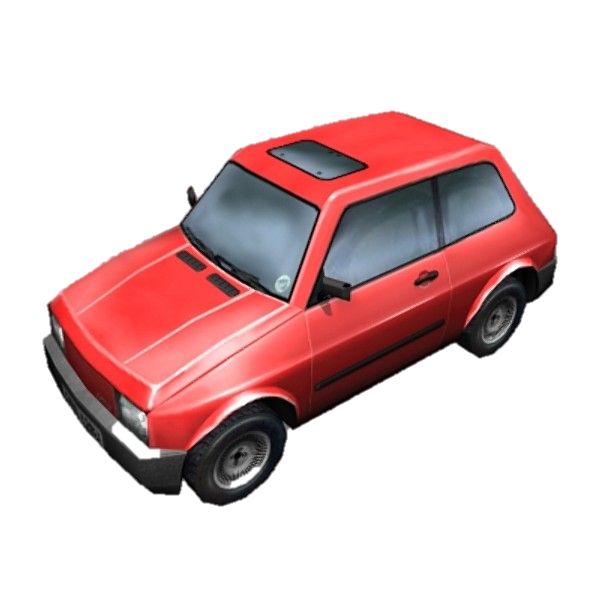 Cube 2
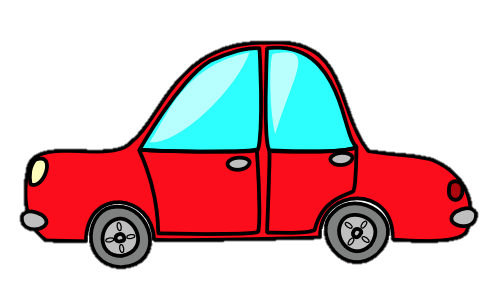 Cube 1
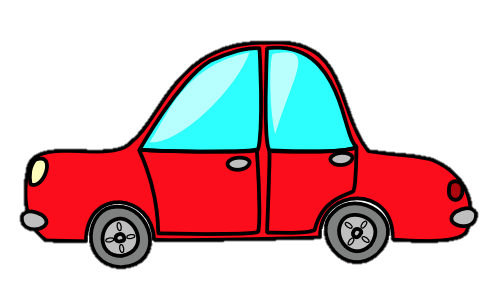 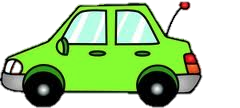 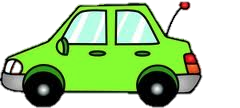 [Speaker Notes: The second challenge is to ensure that medium is shared equally by all content of interest.

Consider for example two cubes 1 and 2.

Let us say that cube 1 has requested by some car.

And cube 2 gets requested by some other car.


Cube 1 has 5 vehicles observing it, while cube 2 just has one.

Traditional wireless protocols like 802.11, provide an equal share of the medium to all contending senders. As a consequence, Cube 1 gets 5 times the share of the medium that Cube 2 does. 

Ideally, we need a medium access protocol which ensures 

that cube 1 and cube 2’s share are equal regardless of the number of vehicles viewing these cubes.
So how can we achieve this?]
Challenge 2: Ensure medium is shared fairly by requested content
802.11 shares medium between senders Cube 1’s share = 5 x Cube 2’s share

Ideally,  we want a MAC where 
 Cube 1 share = Cube 2’s share
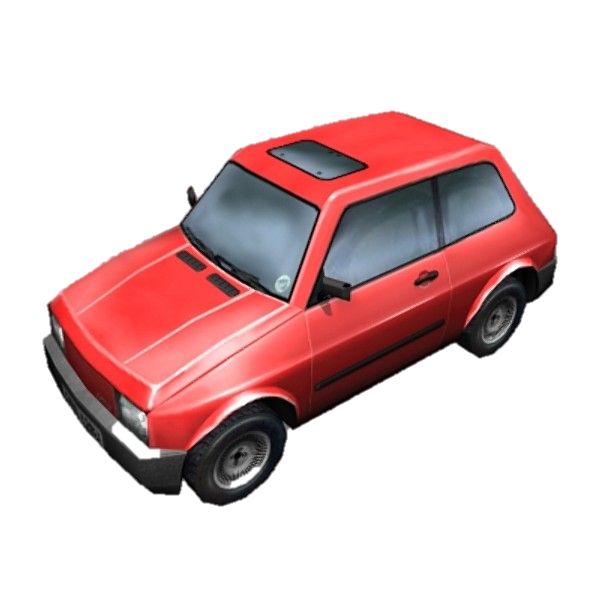 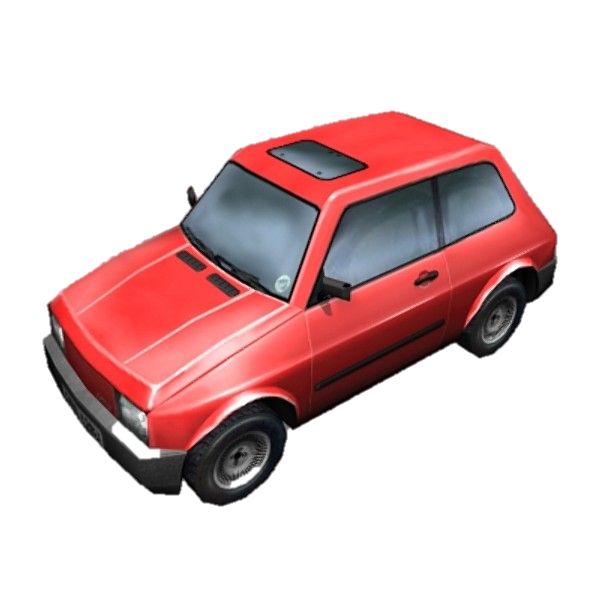 Cube 2
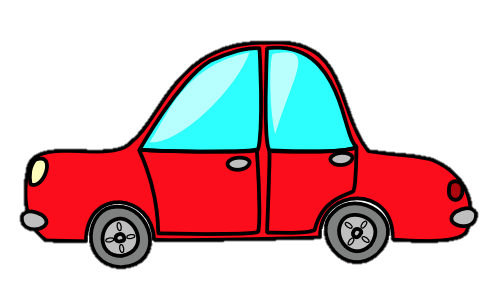 Cube 1
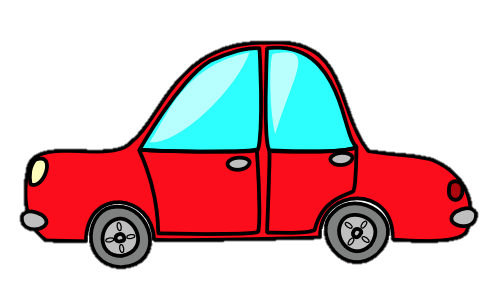 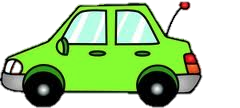 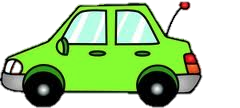 [Speaker Notes: The second challenge is to ensure that medium is shared equally by all content of interest.

Consider for example two cubes 1 and 2.

Let us say that cube 1 has requested by some car.

And cube 2 gets requested by some other car.


Cube 1 has 5 vehicles observing it, while cube 2 just has one.

Traditional wireless protocols like 802.11, provide an equal share of the medium to all contending senders. As a consequence, Cube 1 gets 5 times the share of the medium that Cube 2 does. 

Ideally, we need a medium access protocol which ensures 

that cube 1 and cube 2’s share are equal regardless of the number of vehicles viewing these cubes.
So how can we achieve this?]
Solution: Replace sender-contention by content-contention
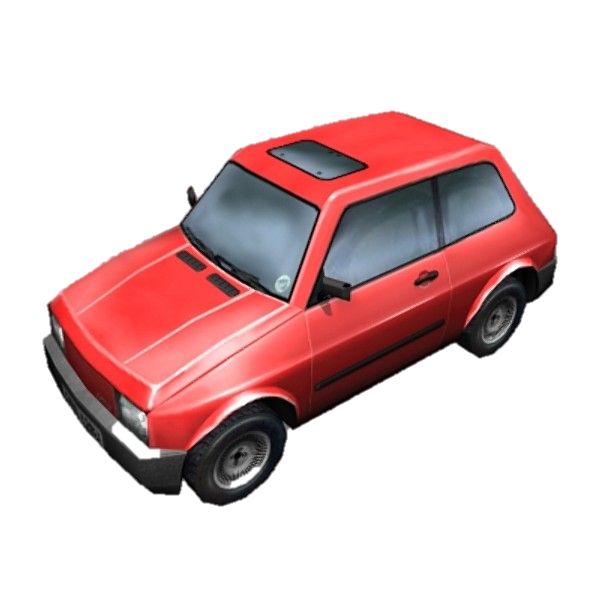 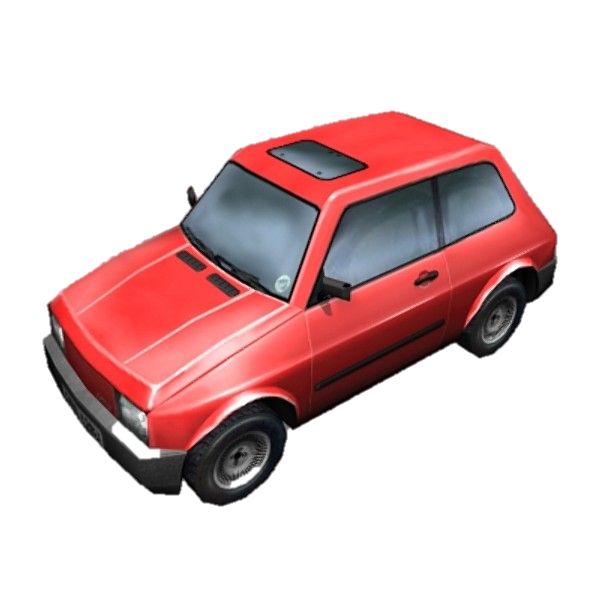 Cube 2
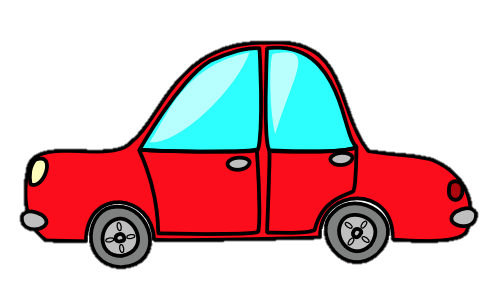 Cube 1
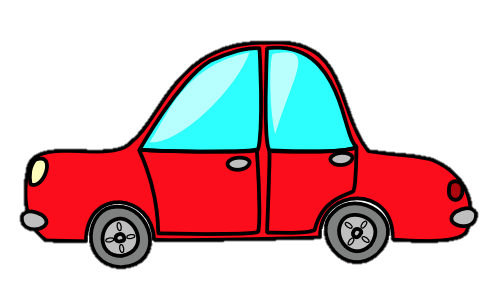 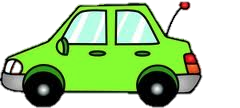 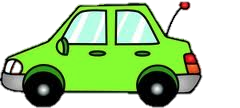 [Speaker Notes: The solution is to replace contention between senders by contention between content.

In other words, instead of senders, cubes must contend for the medium. This would ensure that all requested cubes get an equal share of the medium.

But of course, cubes are just virtual entities that we created. Therefore, we must design a MAC protocol where all cars that view a cube contend on its behalf.]
Solution 2: Replace sender-contention by content-contention
Instead of senders, cubes contend for the medium Requested cubes get equal share of medium

But cubes are virtual entities Cars viewing a cube contend on its behalf
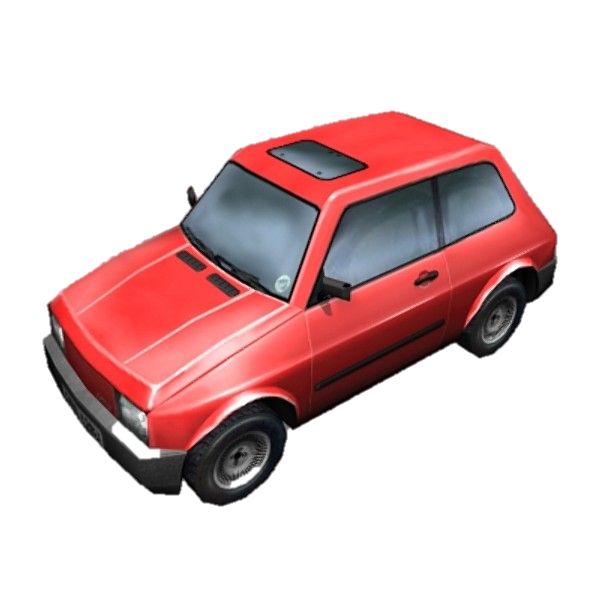 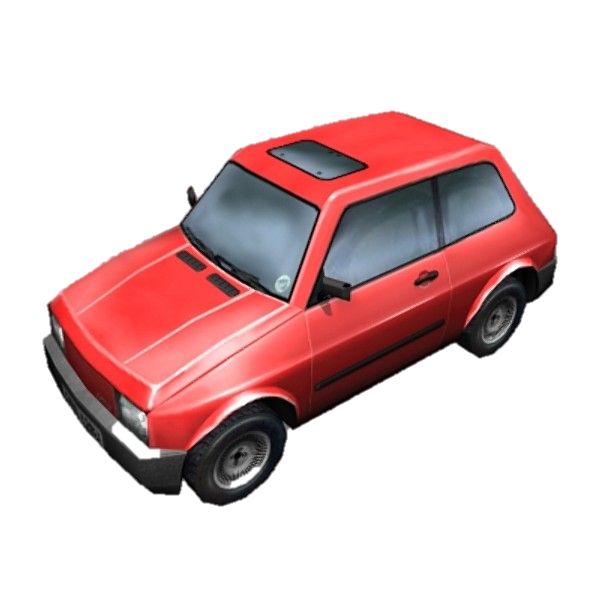 Cube 2
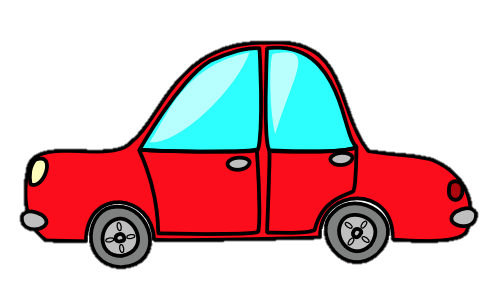 Cube 1
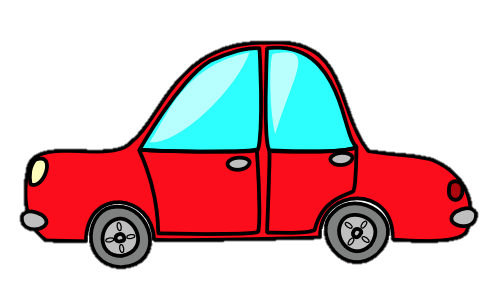 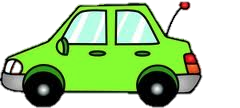 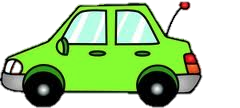 [Speaker Notes: The solution is to replace contention between senders by contention between content.

In other words, instead of senders, cubes must contend for the medium. This would ensure that all requested cubes get an equal share of the medium.

But of course, cubes are just virtual entities that we created. Therefore, we must design a MAC protocol where all cars that view a cube contend on its behalf.]
Content-Based Contention
But how can a car compute its medium share?
C 2
C 1
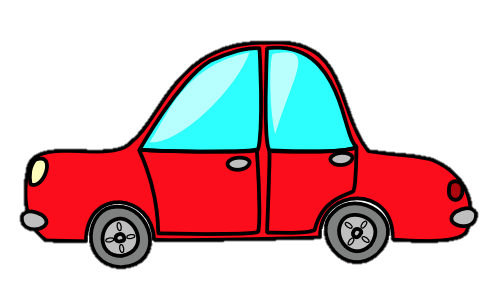 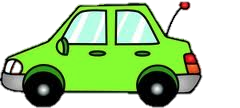 Each cube should get a share of  1/2
Green car share of the medium 3/4
red car share of the medium 1/4
[Speaker Notes: So let’s see how we can implement content-based contention. 
To understand this, let’s first look at a toy example.

Say we have two requested cubes. 

The green car here sees both cubes while the red car sees only the second cube. 

Ideally we want the two cubes to share the medium equally, which means each of them gets a half share. 

This means that the green car’s share of the medium is 3/4; 

And the red car’s share is 1/4. 

The problem is that these cars do not know who has information about these cubes; so how can they compute their shares?]
Content-Based Contention
But how can a car compute its medium share?
C 2
C 1
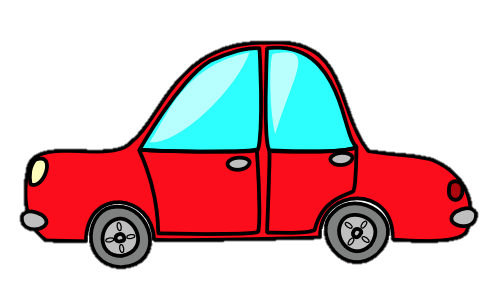 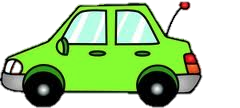 Car listens to how many cars respond for a particular cube
Share-per-cube = 1 / # cars responding
Car’s total share = (Σ share-per-cube) / # requested cubes
Set contention window using car’s share on off-the-shelf cards
[Speaker Notes: The answer to this question is easy. 

Each car listens on the medium and counts how many other cars are responding to a particular request. 

For each cube it can sense, it computes its medium share as 1 over the number of nodes currently responding about that cube. 

The car then computes its total share of the medium as the sum of these shares normalized by the number requested cubes. This tells the car the fraction of the medium it should use. 

In the paper, we show how to set the contention window using a car’s share to implement CarSpeak’s MAC on off the shelf wireless cards.]
Empirical Results
[Speaker Notes: So, now let us see how CarSpeak performs in practice]
CarSpeak Implementation
Implemented in Robot OS (ROS)

Integrated with MIT’s Path Planner from DARPA challenge

MAC implemented in the ath9k driver for Atheros WiFi cards
[Speaker Notes: We implemented CarSpeak in ROS – the Robot Operating system. This enables CarSpeak to be easily integrated with various autonomous vehicle and robotic systems.

We integrated CarSpeak with MIT’s Path Planner from the DARPA Urban challenge.

We also implemented CarSpeak’s content-based MAC protocol by modifying the ath9k driver for commodity Atheros WiFi cards.]
Compared Schemes
CarSpeak
802.11 – Request & Response
Experiments
Indoor Testbed with Robots
Outdoor Testbed with Autonomous Car
[Speaker Notes: We compared CarSpeak with a baseline that uses 802.11 Since flooding all information can be extremely inefficient, we allow the baseline to send requests and responses for certain cube along the road, like in CarSpeak. The baseline however does not express cubes recursively, nor does it use CarSpeak’s MAC.

We perform our experiments in two settings:  An indoor testbed of robots, and an outdoor testbed that has a real autonomous car.]
Indoor Testbed
10 Roomba robots with Kinect
Navigate environment with obstacles
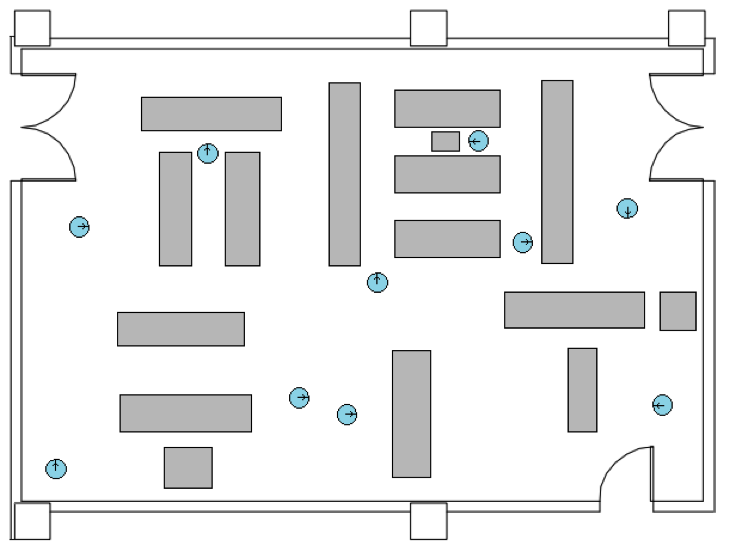 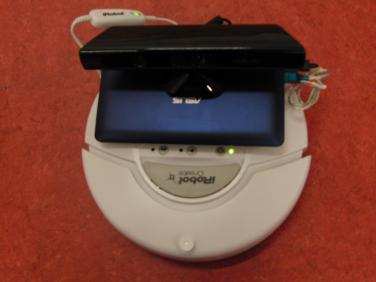 [Speaker Notes: Let’s start with the indoor experiments. 

Here we have 10 roomba robots fitted with Kinect sensors. 

They navigate in an environment with obstacles as shown in the figure.]
Can CarSpeak’s MAC assign fair share to content?
2 requested cubes, 10 moving robots
Ideal System
CDF
Ratio of data transmitted from Cube 1 to Cube 2
[Speaker Notes: We first check whether CarSpeak’s MAC can assign a fair share of the medium to different requested content.

We have 10 moving robots responding to a requests for 2 cubes.
In each experiment we measure the ratio of the number of packets transmitted from Cube 1 to that from Cube 2. 
We repeat the experiment multiple times  and plot the CDF. [pause]

Ideally, the two cubes should have more or less the same number of transmitted packets.  That is the CDF should be a step function at “1”  [pause]
Let’s see the actual results.]
Can CarSpeak’s MAC assign fair share to content?
2 requested cubes, 10 moving robots
802.11 – Req&Res
CDF
Ratio of data transmitted from Cube 1 to Cube 2
[Speaker Notes: Here is the 802.11 baseline. [Pause]
As you can see The ratio varies a lot across the runs and can be as large as three times.  This is because in 802.11, a cube gets transmitted more if it is sensed by more cars. [Pause]]
Can CarSpeak’s MAC assign fair share to content?
2 requested cubes, 10 moving robots
CarSpeak
802.11 – Req&Res
CDF
CarSpeak’s content-centric MAC divides the medium fairly between requested content
Ratio of data transmitted from Cube 1 to Cube 2
[Speaker Notes: Here are the results for CarSpeak [Pause]
As you can see, the two Cubes get the same share of the medium. 

In contrast to 802.11, CarSpeak’s content centric MAC divides the medium fairly between requested content. [Pause]]
Does CarSpeak Improve Reaction to Objects in Blind Spots?
A drives on road while B pulls out of occluded driveway
Timely communication can help avoid collisions
B
A
[Speaker Notes: Next, we evaluate whether CarSpeak can improve reaction to hidden objects in blind spots.

Here, robot A is driving on the road while B pulls out from a completely occluded driveway.  
This could lead to a collision. [pause]

But, if the robots can communicate they can learn about each other’s presence and avoid the collision. 

Of course, “A” and “B” have to share the medium with other transmitters. Thus they can exchange enough data to avoid the collision, only if they have sufficient access to the medium. [pause]
We run this experiment with Carspeak and the baseline.]
Reaction to Objects in Blind Spots
Percentage of runs 
robot stops on time
Number of independent transmitters
[Speaker Notes: We plot the percentage of runs in which robots B discovers robot A and stops before it exists the driveway [Pause]
We plot this percentage as a function of how many independent transmitters are sharing the medium with the two robots.]
Reaction to Objects in Blind Spots
Percentage of runs 
robot stops on time
No Communication (percentage= 0)
Number of independent transmitters
[Speaker Notes: Before showing the results, let me show you the probability of stopping if we did not have communication at all. 
Since the experiment is set up so that the drive way is completely hidden from the car on the road, in the absence of communication, there is no reason to stop and hence the probability is 0.]
Reaction to Objects in Blind Spots
Percentage of runs 
robot stops on time
Robot  unlikely to stop!
802.11–Req&Res.
Number of independent transmitters
[Speaker Notes: Now let’s see how the 802.11 baseline performs. [pause]

As you can see, [animate] as the number of contending transmitters increases, the information does not arrive on time, and robot B drives into robot A without stopping. [pause]]
Reaction to Objects in Blind Spots
CarSpeak
Percentage of runs 
robot stops on time
802.11–Req&Res.
Number of independent transmitters
[Speaker Notes: Here are the results for CarSpeak [pause]
As you can see, the probability of robot B stopping on time increases significantly]
Reaction to Objects in Blind Spots
CarSpeak
Percentage of runs 
robot stops on time
14x
802.11–Req&Res.
CarSpeak enables vehicles to better deal with hidden objects in blind spots
Number of independent transmitters
[Speaker Notes: Thus we see that CarSpeak improves  the probability of stopping safely by up to 14 times. 

Thus, [animate]  CarSpeak can enable vehicles to better deal with hidden objects in their blind spots.]
Outdoor Testbed
Instrumented Yamaha car with laser sensors
Pedestrian crosswalk in campus-like environment
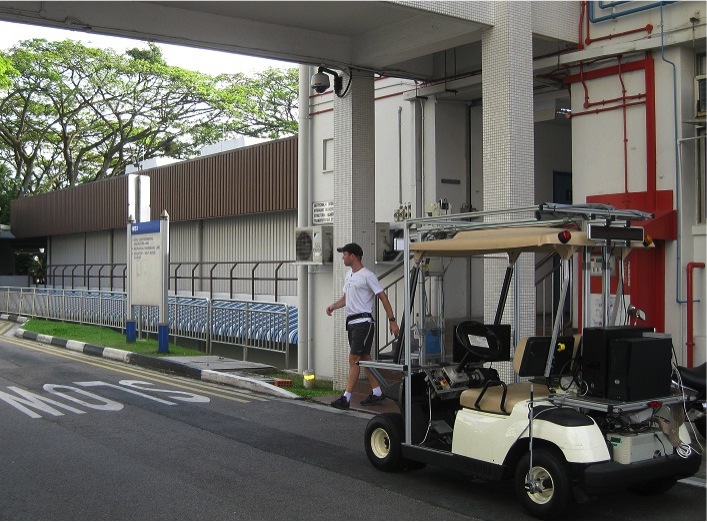 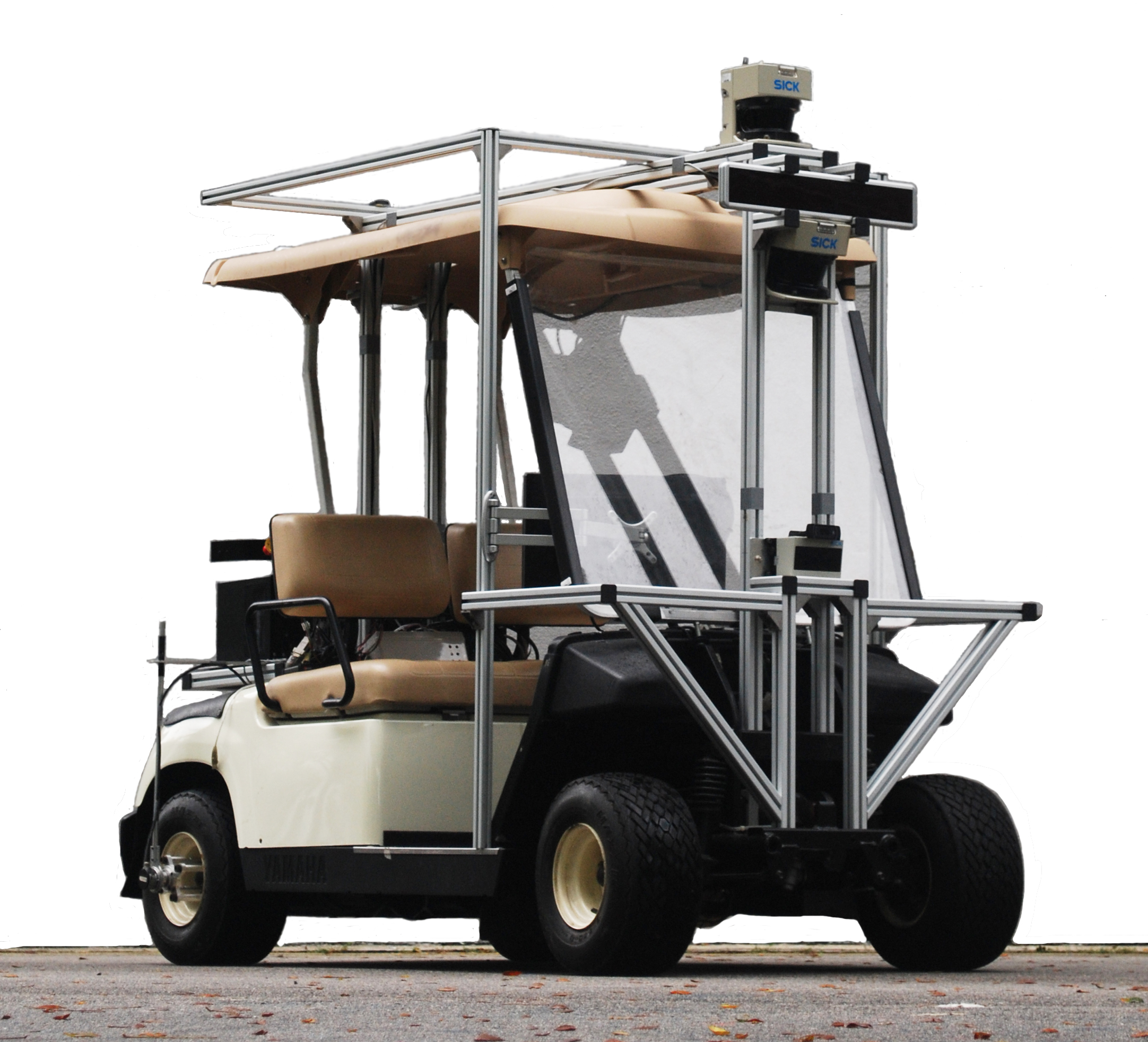 [Speaker Notes: Next, let us see how CarSpeak performs in an outdoor environment.

For our outdoor experiments, we integrated CarSpeak with an instrumented Yamaha car that was equipped with SICK and Hokuyo laser sensors.

We evaluated CarSpeak in a campus like environment where the car needs to detect pedestrians and other vehicles. In this setup, we consider a segment of the road where with a hidden pedestrian crosswalk.]
Detecting a Pedestrian in Blind Spot
Pedestrians emerge from lobby
Lobby is a blind spot
Infrastructure sensors, some can send view of lobby
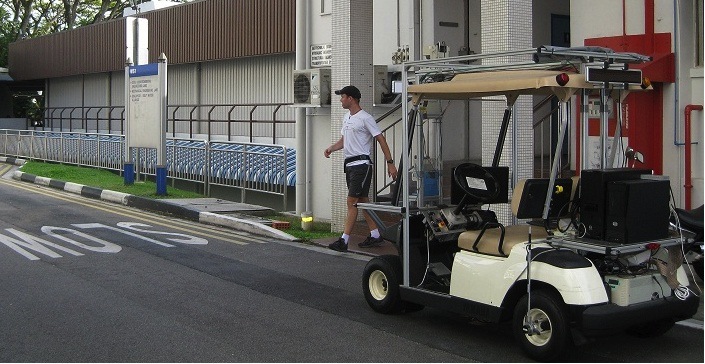 [Speaker Notes: Pedestrians often walk down the stairs from a lobby adjacent to the crosswalk, to cross the road. 

The lobby, however, is a blind spot for the vehicle. 

To mitigate this, we have infrastructure sensors some of which can send a view of the lobby over the wireless medium.  [pause]
We evaluate whether CarSpeak can enable early detection of the pedestrian safely stopping the car before he steps in to the crosswalk.]
Outdoor Results
How far from cross walk
Car stops (m)
1-2 m
4-6 m
6-8 m
2-4 m
Distance from crosswalk  when pedestrian appears (m)
[Speaker Notes: So here are the results.[pause]
On the x-axis we plot how far the car was from the crosswalk when the pedestrian appeared on the stairs. [pause]
On the y-axis we plot how far the car was from the crosswalk when it stopped. 
In particular negative values on the y-axis mean that car drove into the crosswalk as the pedestrian was trying to cross. [pause]]
Outdoor Results
Car overshoots crosswalk
If it’s < 4m away when
pedestrian appeared
802.11
How far from cross walk
Car stops (m)
1-2 m
4-6 m
6-8 m
2-4 m
Distance from crosswalk  when pedestrian appears (m)
[Speaker Notes: First, here are the results for the 802.11 baseline. 

Clearly, with 802.11, the car overshoots the crosswalk if it were less than 4m away when the pedestrian appeared in the stairs. This is the circled area. 
As you might imagine,  having the car run into the crosswalk while the pedestrian is crossing can be quite dangerous. [pause]
Of course, in our experiments, we ensured that the pedestrian stops short of actually obstructing the car.]
Outdoor Results
CarSpeak
802.11
How far from cross walk
Car stops (m)
2-4 m
1-2 m
4-6 m
6-8 m
Distance from crosswalk  when pedestrian appears (m)
[Speaker Notes: Here are the results for CarSpeak. 

The results show that CarSpeak allows the vehicle to safely stop before the crosswalk. The car stops even if it were only 1 to 2m away from the crosswalk when the pedestrian appeared on the stairs.]
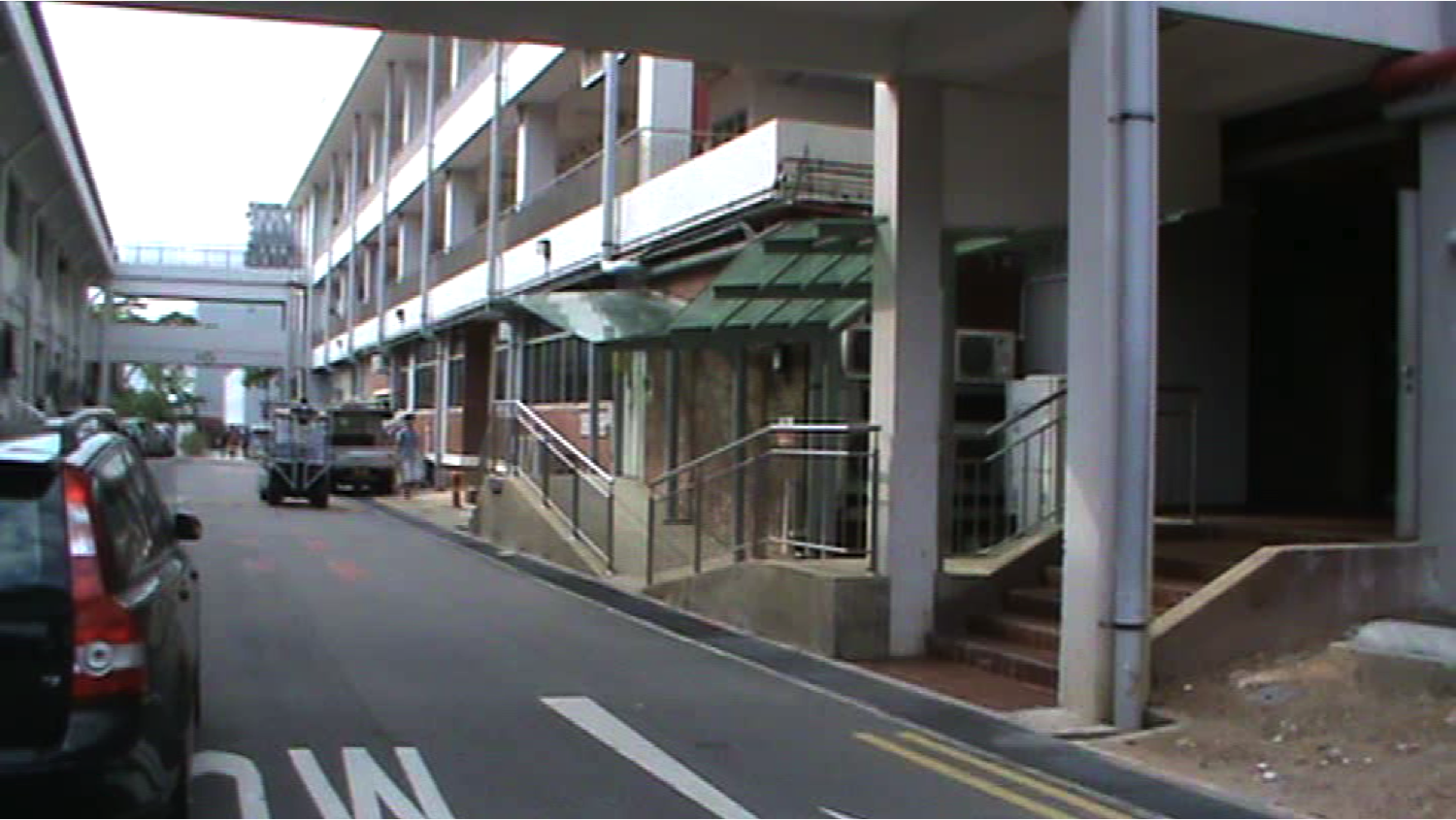 [Speaker Notes: Finally, I will show you a video of a CarSpeak autonomous vehicle driving on the NUS campus in Singapore. 
The video shows how the car detects a pedestrian in a blind spot and stops before the crosswalk. 

First, let’s see the view from the road side.]
Conclusion
A communication system fully integrated with autonomous driving

Content-Centric approach to data access & MAC

Generally applies to collaborative robotics, virtual reality and virtual games
[Speaker Notes: To conclude, 

I presented CarSpeak, a communication system fully integrated with autonomous driving.

CarSpeak adopts a content-centric approach to data access and medium access control.

Many of CarSpeak’s core concepts apply to collaborative robotics, virtual reality, and virtual games which involve collaboration of distributed sensors over the wireless medium.

Thank you and I will take questions.]